NO IMPRIMIR
Profesiones
Láminas de apoyo para Actividad N°10 de Lenguaje Verbal
Profesiones y Oficios
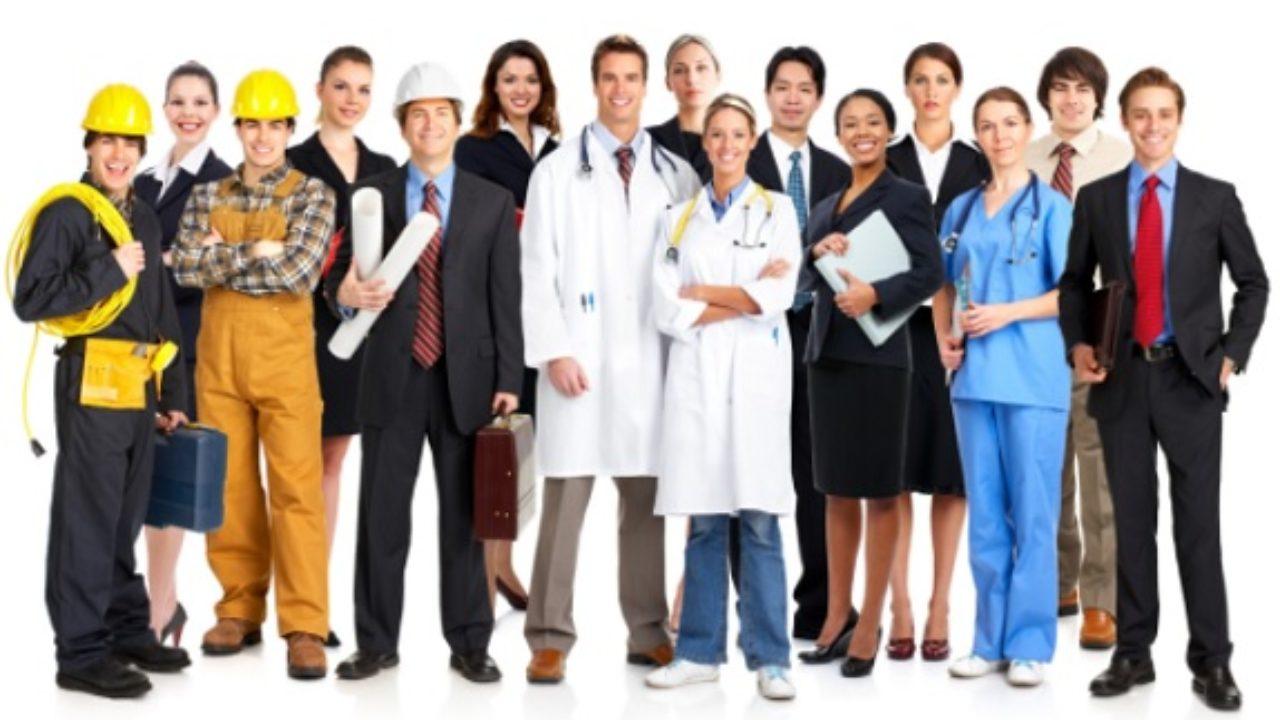 ¿Qué profesiones u oficios puede reconocer el niño/a?

Nombren las profesiones y oficios que conocen.

(Eléctrico- arquitecto- médico- enfermera- maestro/constructor- secretaria)
Profesiones y Oficios
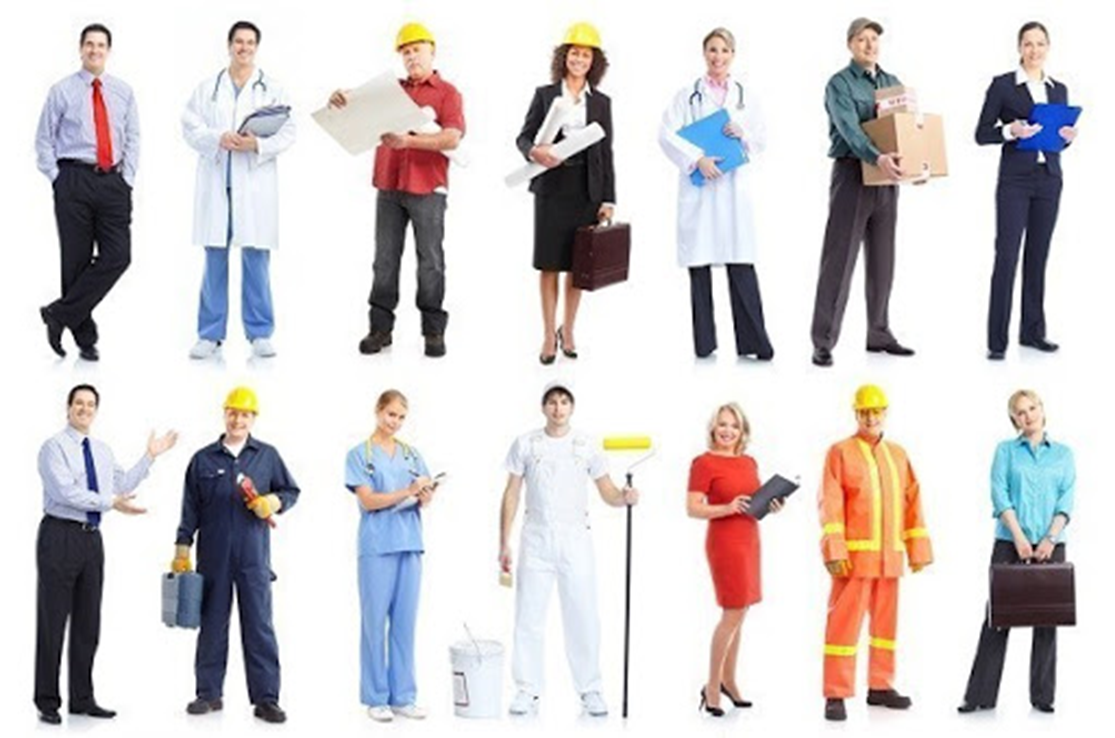 Señale con el dedo y nombre cada uno de  las profesiones y oficios de la lámina.
(Profesor, gásfiter, enfermera, pintor, secretaria.)
Pregunte al niño/a ¿Quién es? ¿Qué hace? ¿Qué implementos utiliza? ¿Dónde trabaja?
Profesiones y Oficios
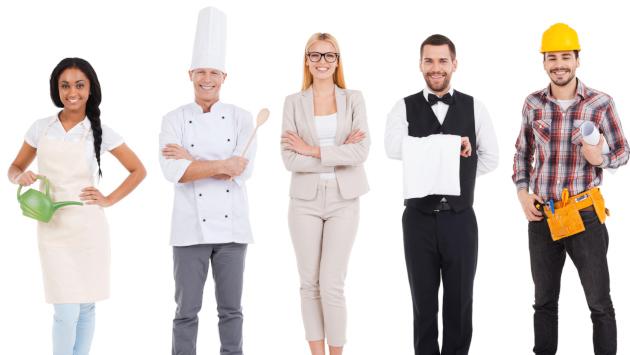 Señale con el dedo cada uno de  las profesiones y oficios de la lámina.
(Jardinera, cocinero, secretaria, garzón, constructor)
Pregunte al niño/a ¿Quién es? ¿Qué hace? ¿Qué implementos utiliza? ¿Dónde trabaja?
Profesiones y Oficios
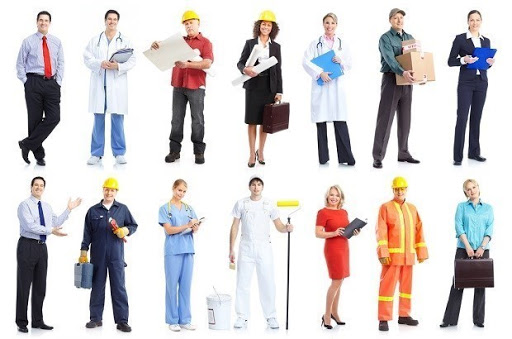 Señale con el dedo cada uno de  las profesiones y oficios de la lámina.
(cajero de banco, médico, ingeniero constructor, arquitecta, doctora, repartidor, recepcionista)
Pregunte al niño/a ¿Quién es? ¿Qué hace? ¿Qué implementos utiliza? ¿Dónde trabaja?